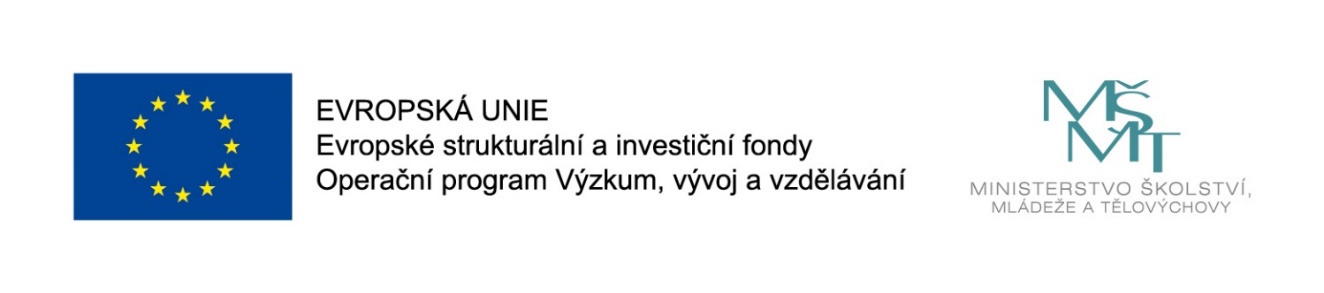 Názevprezentace
Prezentace předmětu:
INFORMAČNÍ MANAGEMENT

Vyučující:
Ing. Radim Dolák, Ph.D.
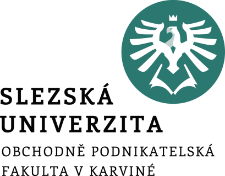 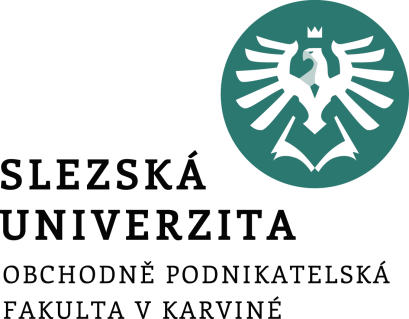 INFORMAČNÍ MANAGEMENT
6. ZDROJE INFORMACÍ
Ing. Radim Dolák, Ph.D.
Úvod
V současnosti existují velmi rozmanité zdroje informací. Historicky jsou nejznámějším zdrojem informací především knihovny a archivy. Dále se jedná o muzea a galerie. Z moderních zdrojů pak bude pozornost věnována informačním střediskům a centrům, databázovým centrům, speciálním institucím a elektronickým informačním zdrojům. 
Možnosti získávání informací jsou tedy díky velmi rozmanitým zdrojům informací a díky informačním technologiím značně usnadněny a urychleny oproti minulosti, kdy získávání informací vyžadovalo daleko větší úsilí a často i náklady. 
Pro vyhledávání informací existuje celá řada metod, technik, postupů, zajímavých informačních zdrojů, služeb a aplikací pro vyhledávání informací. V rámci vyhledávání na internetu bude zmíněna problematika použitelnosti webu.
[Speaker Notes: csvukrs]
Cíle přednášky
Uvést nejvýznamnější zdroje informací 
Naučit se získávat informace z různých zdrojů
[Speaker Notes: csvukrs]
Zdroje informací
Mezi nejvýznamnější zdroje informací náleží především: 
knihovny,
archivy,
muzea,
galerie,
informační střediska a centra,
databázová centra,
speciální instituce,
elektronické informační zdroje.
[Speaker Notes: csvukrs]
Zdroje informací - knihovny
Knihovny patří k historicky nejstarším institucím, které shromažďujícím různé druhy dokumentů a poskytují také různé informační služby. Nejstarší knihovny jsou zmiňovány již ve starověku (např. Alexandrijská knihovna z doby starověkého Egypta).
Česká republika se může pochlubit nejhustší sítí knihoven na světě z hlediska množství knihoven na počet obyvatel. Tuto skutečnost dokazuje nejeden výzkum. 
Podle časopisu Týden (2017) má Česká republika nejhustší síť veřejných knihoven v celé Evropské unii. V celé unii působí 63 tisíc veřejných knihoven, Česku jich je 5408. Na 10 tisíc obyvatel ČR tak připadá 5,1 knihovny, průměr EU je 1,3 knihovny na 10 tisíc obyvatel.
[Speaker Notes: csvukrs]
Zdroje informací - knihovny
Knihovnu lze všeobecně definovat například jako kulturní, informační a vzdělávací instituci, která shromažďuje, zpracovává a uchovává organizovanou sbírku dokumentů. 
Další definice podle Nedomové a kol. (2007) definuje knihovnu jako vybraný a uspořádaný fond dokumentů pro určitou cílovou skupinu čtenářů. 
Podle Vaňka (2013) je knihovna zařízení, ve kterém jsou všem bez rozdílu poskytovány veřejné knihovnické a informační služby způsobem zaručujícím rovný přístup a které je zapsáno v evidenci knihoven.
[Speaker Notes: csvukrs]
Zdroje informací - knihovny
Knihovny poskytují svým čtenářům a veřejnosti různé typy informačních služeb. Dále v textu budou detailněji zmíněny následující nejvýznamnější služby:
výpůjční služba,
studijně rozborová činnost, 
rešeršní služby,
referenční informační služby,
konzultační služby,
bibliografické služby,
reprografické služby.
[Speaker Notes: csvukrs]
Zdroje informací - knihovny
Nejvíce si každý knihovnu spojuje s výpůjční službou, která dává možnost registrovaným klientům půjčení potřebných dokumentů z knihovního fondu knihovny. 
Výpůjční služby z fondu dané knihovny rozlišujeme na dvě základní služby:
absenční, kdy uživatel si vypůjčený dokument (knihu, časopis nebo jiný dokument) odnese,
prezenční, kdy je dokument (kniha, časopis) uživateli zapůjčen pouze pro studium po dobu pobytu v čítárně nebo studovně.
[Speaker Notes: csvukrs]
Zdroje informací - knihovny
Celá řada knihoven nabízí i meziknihovní výpůjční služby v rámci ČR, případně i včetně mezinárodních výpůjček. 
Hlavním účelem je zprostředkování zapůjčení dokumentu z české nebo zahraniční knihovny v případech, kdy danou publikaci daná knihovna nevlastní ve svém knihovním fondu. 
Tyto služby bývají standardně zpoplatněné, ať už se jedná o poštovné nebo administrativní poplatky. Všechny podmínky (cena, doba výpůjčky) stanovuje knihovna, která dokument půjčuje.
[Speaker Notes: csvukrs]
Zdroje informací - knihovny
Studijně rozborová činnost je služba, která se zabývá věcným obsahem dokumentů. 
Výsledkem jsou různé formy studijně rozborových prací a standardně je to služba, o kterou mohou požádat uživatelé dané knihovny. 
Rozsah služby může být od jednoduchého výtahu z jedné knihy až po velmi náročné a detailní prostudování celé řady knih, článků, vývoje v oblasti výzkumu, trhu atd.
[Speaker Notes: csvukrs]
Zdroje informací - knihovny
Rešeršní služba je další významnou službou v rámci knihoven s cílem zjistit, co bylo k danému tématu již publikováno. 
Rešerše je pak označení pro vlastní proces vyhledávání dostupných informací k danému tématu, tak také výsledek tohoto vyhledávání.
Rešerše textu je pak vytvořený soupis subjektivně nejdůležitějších bodů a myšlenek analyzovaného textu. Cíle je vytvořit stručný přehled k rychlému pochopení zkoumaného tématu. 
Rozlišuje se rešerše retrospektivní (jednorázová), která má vytvořit jednorázový pohled na to, co již k danému tématu vzniklo před datem zadání a dalším druhem je rešerše průběžná (periodická, přírůstková), která sleduje vznik nových informace v určitém intervalu.
[Speaker Notes: csvukrs]
Zdroje informací - knihovny
Referenční informační služby mají za úkol zprostředkovat určitou požadovanou informaci a zahrnují různé dotazy týkající se služeb knihovny, vyhledávání v katalogu, půjčování dokumentů, rezervování, ale i např. dostupnosti zdrojů a pramenů, poskytování bibliografických a faktografických informací. 

Konzultační služby zajištují možnost pro uživatele získat od knihovny pomoc na základě dotazů v různé formě (písemné, elektronické, telefonické, ústní apod.). Dotazy mohou být různé povahy od informačních fondů a služeb přes obecnou dostupnost hledaných informací.
[Speaker Notes: csvukrs]
Zdroje informací - knihovny
Bibliografické služby poskytují bibliografické informace, které jsou souborem údajů o citovaných autorských dílech v podobě např. seznamu použité literatury nebo elektronických zdrojů. Tyto informace umožňují identifikaci dokumentů.

Reprografické služby zajišťují možnost pořízení kopie požadovaného dokumentu nebo jeho části. Při vytváření kopií se musí postupovat v souladu s autorským zákonem.
[Speaker Notes: csvukrs]
Zdroje informací - knihovny
Systém knihoven v České republice podle knihovního zákona (zákon č. 257/2001 Sb.)
knihovny zřizované Ministerstvem kultury ČR (NK, MZK, Knihovna a tiskárna pro nevidomé K. E. Macana)
knihovny krajské - zřizované krajem
knihovny základní (místní) - provozují obce
knihovny speciální - např. knihovny vysokých škol
[Speaker Notes: csvukrs]
Zdroje informací - knihovny
Významné české knihovny:
Národní knihovna České republiky
Národní technická knihovna
Moravská zemská knihovna
Knihovna Strahovského kláštera
Knihovna Jiřího Mahena v Brně
Knihovna AV ČR
Vědecká knihovna v Olomouci
Městská knihovna v Praze
Národní lékařská knihovna
Knihovna a tiskárna pro nevidomé K. E. Macana
Pedagogická knihovna J. A. Komenského
[Speaker Notes: csvukrs]
Zdroje informací - knihovny
Významné zahraniční knihovny:
Knihovna Britského muzea v Londýně
Knihovna Kongresu ve Washingtonu
Nationalbibliothek ve Vídni
[Speaker Notes: csvukrs]
Zdroje informací - archivy
Význam slova archiv neustále vyvíjí. Označení archiv pochází ze starověkého řeckého slova archeion, které označovalo tzv. dům vlády. Byla to vládní budova, kde byly uchovávány veřejné dokumenty. 

Zákon č. 499/2004 Sb., o archivnictví a spisové službě definuje archivem zařízení podle tohoto zákona, které slouží k ukládání archiválií a péči.

Základní funkce archivu lze shrnout následovně:
výběr a akvizice archiválií, 
systematické zpracování archiválií, 
evidence archiválií,
bezpečné uložení a zpřístupňování archiválií
[Speaker Notes: csvukrs]
Zdroje informací - archivy
Archivy se člení následovně:
veřejné archivy
soukromé archivy
Veřejné archivy se dále člení následovně:
Národní archiv,
Archiv bezpečnostních složek,
státní oblastní archivy,
specializované archivy,
bezpečnostní archivy,
archivy územních samosprávných celků.
[Speaker Notes: csvukrs]
Zdroje informací – muzea, galerie
Dle Zákona č. 122/2000 Sb. o ochraně sbírek muzejní povahy a o změně některých dalších zákonů je Muzeum instituce, která:
získává a shromažďuje přírodniny a lidské výtvory pro vědecké a studijní účely, 
zkoumá prostředí, z něhož jsou přírodniny a lidské výtvory získávány,
z vybraných přírodnin a lidských výtvorů vytváří sbírky, které trvale uchovává, eviduje a odborně zpracovává,
umožňuje způsobem zaručujícím rovný přístup všem bez rozdílu využívání a zpřístupňování poskytováním vybraných veřejných služeb.
[Speaker Notes: csvukrs]
Zdroje informací – muzea, galerie
Galerií je muzeum specializované na sbírky výtvarného umění.

Sbírkou muzejní povahy je taková sbírka, která je významná pro prehistorii, historii, umění, literaturu, techniku, přírodní nebo společenské vědy.
[Speaker Notes: csvukrs]
Zdroje informací – muzea, galerie
Muzea a galerii se klasifikují podle převládajícího předmětu sbírek a výstav následovně: 
01 Výtvarné umění 
02 Umělecké obory ostatní 
03 Archeologie a historie 
04 Historie přírody a přírodovědné obory 
05 Věda a technika 
06 Etnografie (etnologie) a antropologie  
07 Všeobecné, kombinované (vlastivědné) 
08 Skanzeny 
09 Ostatní
[Speaker Notes: csvukrs]
Zdroje informací – informační střediska a centra
Informační střediska (informační centra) jsou podle Vaňka (2013) instituce nebo specializovaná pracoviště institucí, které shromažďují, zpracovávají a zpřístupňují informace o určité obci, městě, oblasti, regionu, organizaci, projektu, oboru atd.
Informační střediska mohou být určeny pro širokou veřejnost nebo i pro zájmové skupiny klientů. 
Zřizovateli těchto center mohou být orgány státní a veřejné správy, instituce různého druhu atd. 
Z hlediska poskytovaných služeb se vyskytují často komplexní služby, včetně knihovních služeb. Z hlediska formy poskytovaných služeb se může jednat o ústní informace, poskytování tištěných materiálů, zvukové a video nosiče a také internet.
[Speaker Notes: csvukrs]
Zdroje informací – informační střediska a centra
Konkrétní příklady informačních středisek a center:
Informační centrum vlády (http://icv.vlada.cz/) poskytuje informace o činnosti české vlády, jejích poradních a pracovních orgánech, a o činnosti Úřadu vlády České republiky. Jsou zde např. Informace o připravovaných a probíhajících re-formách (důchodové, zdravotnictví, sociální, daňové atd.), protikorupčních opatřeních atd.
Národní informační centrum pro mládež (http://www.nicm.cz/) je jedním z oddělení Národního institutu dětí a mládeže. Poskytuje bezplatné informace z oblastí vzdělávání v ČR a v zahraničí, cestování, volného času, sociálně-patologických jevů, vztahu občana a společnost, mládeže v EU atd.
[Speaker Notes: csvukrs]
Zdroje informací – informační střediska a centra
Letecká informační služba (http://lis.rlp.cz/?lang=cz) je organizační složkou Řízení letového provozu ČR, s.p. Zajišťuje informace nezbytné pro bezpečnost, pravidelnost a hospodárnost mezinárodního a vnitrostátního letového provozu v rozsahu její působnosti.
Služby turistům nabízí řada informačních služeb snad ve všech městech ČR a ve významných turistických centrech. Za příklad nám může posloužit Pražská informační služba (http://www.praguewelcome.cz/)
[Speaker Notes: csvukrs]
Zdroje informací – databázová centra
Databázová centra jsou instituce (mnohdy ve virtuální podobě), které umožňují přístup k informačním fondům. Jejich cílem je nabízet, produkovat a zprostředkovávat přístup k odborným a obchodním databázím. 
Obchodní model je založen na principu, že nakupují od producentů informační báze dat formou licencí na jejich on-line vystavování, vyhledávání a poskytování jejich obsahu ve formě jednotlivých údajů, bibliografických, faktografických informací, anotací, abstraktů či plných textů. 
Přístup je poskytován v současnosti nejčastěji prostřednictvím internetu a bývá velmi často zpoplatněn ve formě různých licenčních přístupů do systému.
[Speaker Notes: csvukrs]
Zdroje informací – databázová centra
Druhy bází dat:
bibliografické databáze,
faktografické báze dat,
fulltextové (plnotextové) databáze,
databáze katalogů, rejstříků, adresářů.
[Speaker Notes: csvukrs]
Zdroje informací – databázová centra
Druhy bází dat:
bibliografické databáze,
faktografické báze dat,
fulltextové (plnotextové) databáze,
databáze katalogů, rejstříků, adresářů.
[Speaker Notes: csvukrs]
Zdroje informací – databázová centra
Příklady konkrétních českých služeb:
Albertina icome Praha (http://www.aip.cz/) je dodavatelem zahraničních elektronických informačních zdrojů pro vědu, výzkum, vzdělávání a podnikání
Marketingová databáze firem Albertina (http://www.albertina.cz/) umožňuje hledat ve všech typech informací včetně uživatelských poznámek a naplánovaných akcích.
[Speaker Notes: csvukrs]
Zdroje informací – databázová centra
Příklady konkrétních mezinárodních služeb:
DBC Dialog (http://www.dialog.com/dialog/,) patří pod americkou společnost ProQuest a je největší informační společnost světa. Zpřístupňuje přes 900 různých databází ze všech oborů lidské činnosti
Švýcarské DBC Dialog DataStar (http://search.proquest.com/ professional/login) nabízí specializovanou kolekci databází především z oblasti farmacie, biomedicíny a zdravotnické péče, přírodních věd, inženýrství, výpočetní techniky
DBC Dialog Profound (http://www.profound.com/) je služba je zaměřena na marketingové, obchodně-ekonomické, analytické a prognostické informace a také na zpravodajské a žurnalistické informace.
[Speaker Notes: csvukrs]
Zdroje informací – databázová centra
EBSCO Publishing (http://www.ebsco.com/index.asp,) je zaměřeno na pokrytí informačních potřeb výzkumných pracovníků. 
GENIOS Deutsche Wirtschaftsdatenbank – GBI je nejprestižnější německé DBC, zaměřené na informace z německé obchodní a firemní sféry, politiky a vzdělávání.
LexisNexis (http://www.lexisnexis.com/en-us/Home.page) je přední světové DBC v USA. Zaměřuje se především na oblast legislativy, vymáhání práva, řízení rizik, podnikovou a vládní problematiku, účetnictví a akademické trhy
[Speaker Notes: csvukrs]
Zdroje informací – speciální instituce
Úřad pro technickou normalizaci, metrologii a státní zkušebnictví (http://www.unmz.cz/urad/unmz) byl zřízen zákonem České národní rady č. 20/1993 Sb. o zabezpečení výkonu státní správy v oblasti technické normalizace, metrologie a státního zkušebnictví. ÚNMZ je organizační složkou státu v resortu Ministerstva průmyslu a obchodu ČR. Úřad vykonává působnost státu v následujících oblastech:
technická normalizace,
metrologie v rozsahu stanoveném zákonem č. 505/1990 Sb.,
zkušebnictví v rozsahu stanoveném zákonem č. 22/1997 Sb.,
harmonizace technických předpisů
[Speaker Notes: csvukrs]
Zdroje informací – speciální instituce
Úřad průmyslového vlastnictví (http://www.upv.cz) je ústředním orgánem státní správy České republiky na ochranu průmyslového vlastnictví. Plní zejména funkci patentového a známkového úřadu. Mezi jeho základní funkce patří:
rozhoduje v rámci správního řízení o poskytování ochrany na vynálezy, průmyslové vzory, užitné vzory, ochranné známky, zeměpisná označení a označení původu výrobků,
vykonává činnost podle předpisů o patentových zástupcích,
zabezpečuje plnění závazků z mezinárodních smluv z oblasti průmyslového vlastnictví, jichž je Česká republika členem,
spolupracuje s mezinárodními organizacemi a národními úřady jednotlivých států na poli průmyslového vlastnictví.
[Speaker Notes: csvukrs]
DĚKUJI ZA POZORNOST